SEEEDStewardship for Equity, Equal Employment and Diversity
Hiring Subcommittee
(Nina Floro, Linda Allen, Pat Tyler, John Mosby, Lucia Lachmayr)
SEEED Committee’s Overall Focus Question
How do our practices and processes in connecting, entry, and progress and completion impact campus equity and student success?
Subcommittee’s Hiring Question
How do our current hiring practices assist or exclude in the attracting/hiring/retaining of faculty, staff, administrators reflective of our student population?
San Mateo Demographics by Ethnicity
Source: County of San Mateo FY 2010-12 Recommended Budget
San Francisco Demographics by Ethnicity
Source: http://www.bayareacensus.ca.gov “"Demographic Profile Bay Area Census"
Skyline College Diversity Numbers
Student Population
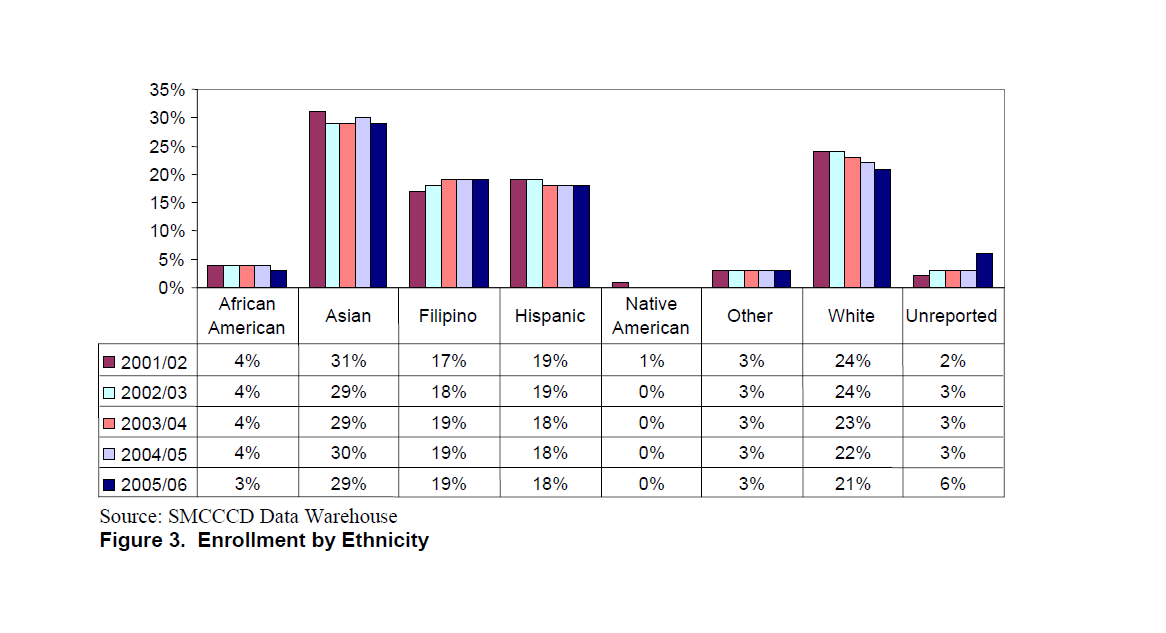 San Mateo County Community College District—Skyline College2010-2011 EEO Summaries for Full-Time/Permanent New Hires (reassignments of existing employees not included)
Percentage of New Hires compared to Students and our Local Populations
Hiring Committee Questionnaire
Survey Results
Surveys distributed to all full time Skyline College employees

Respondents = 49

Total Complete surveys 45
Question 1
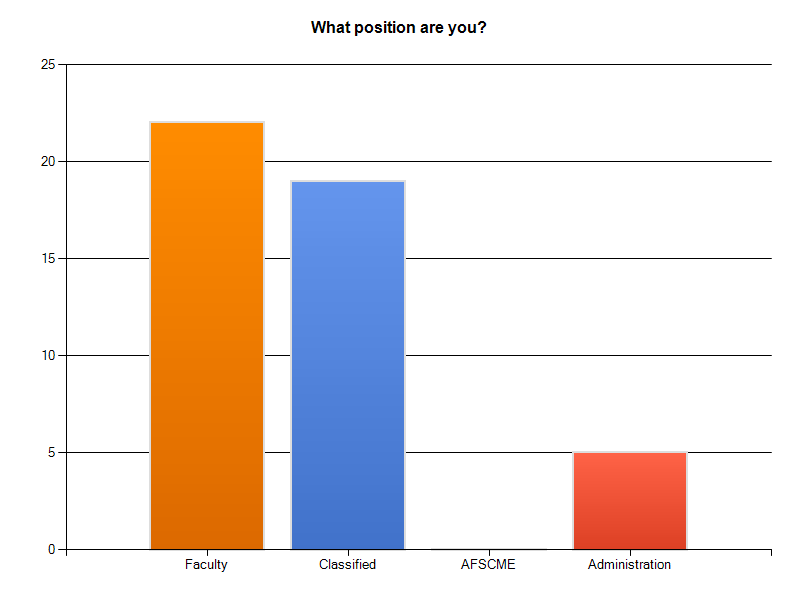 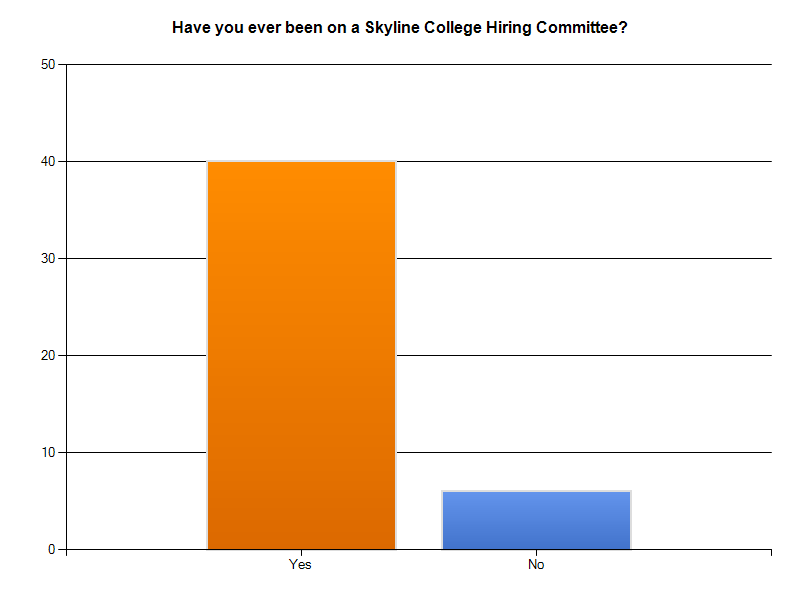 Question 2
Question 3
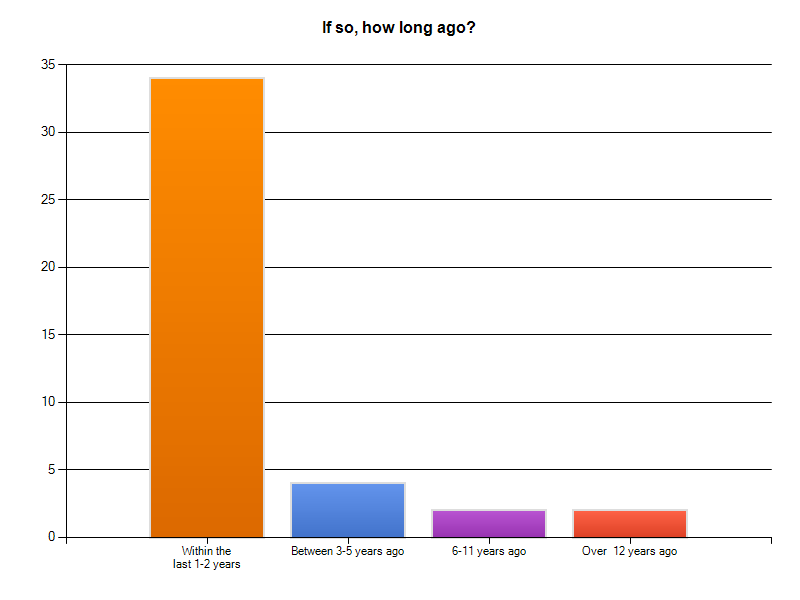 Question 4
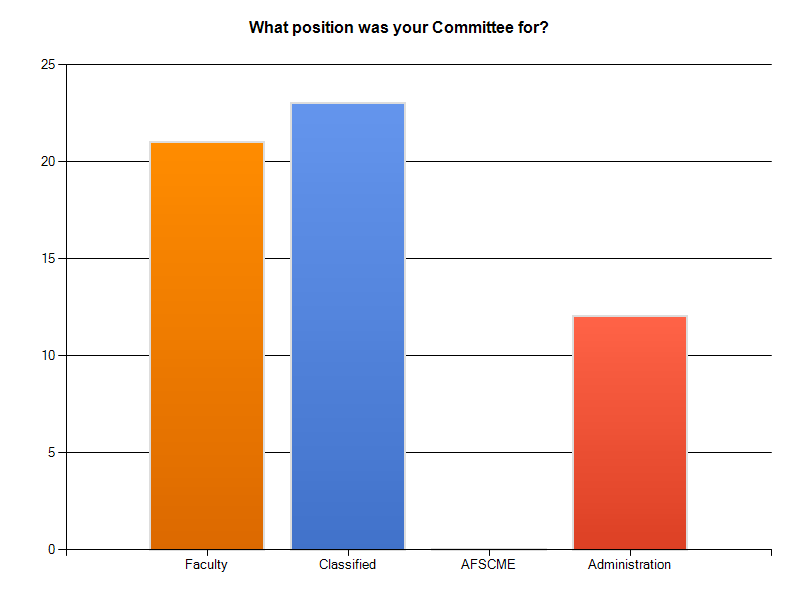 Question 5
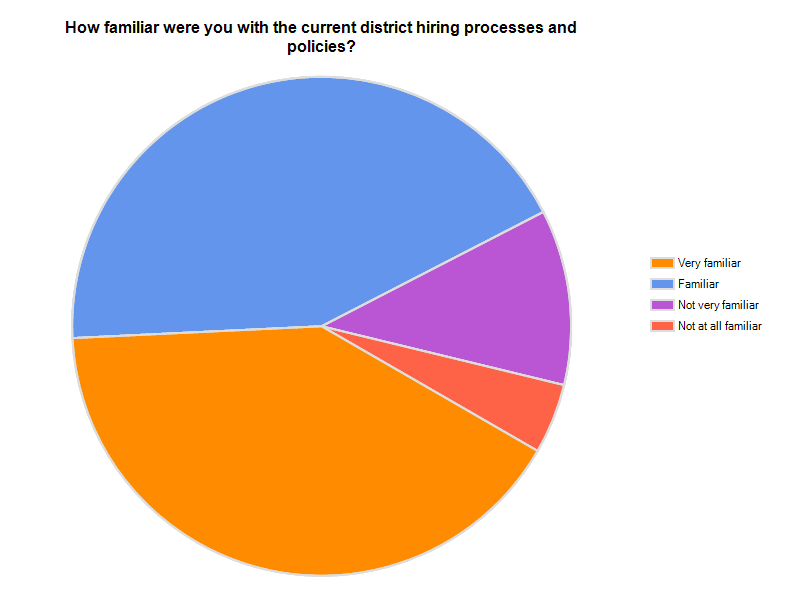 Question 6
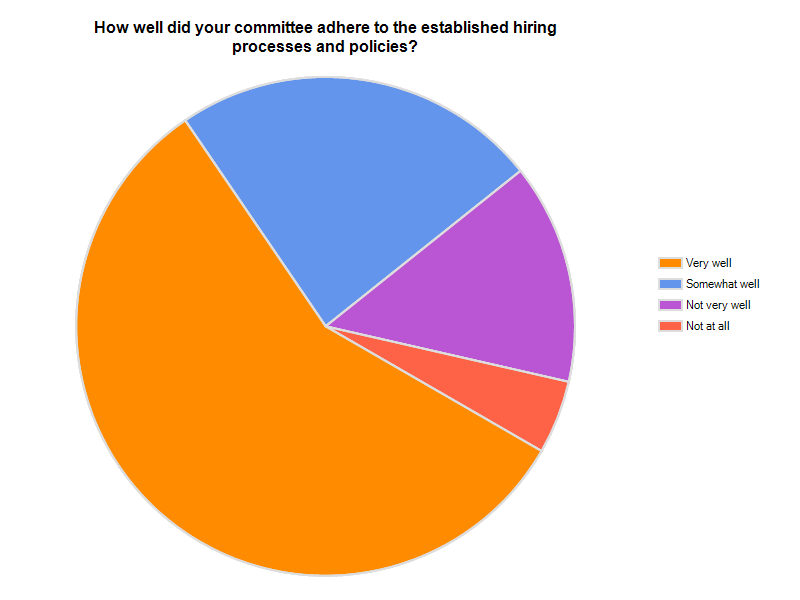 Question 7
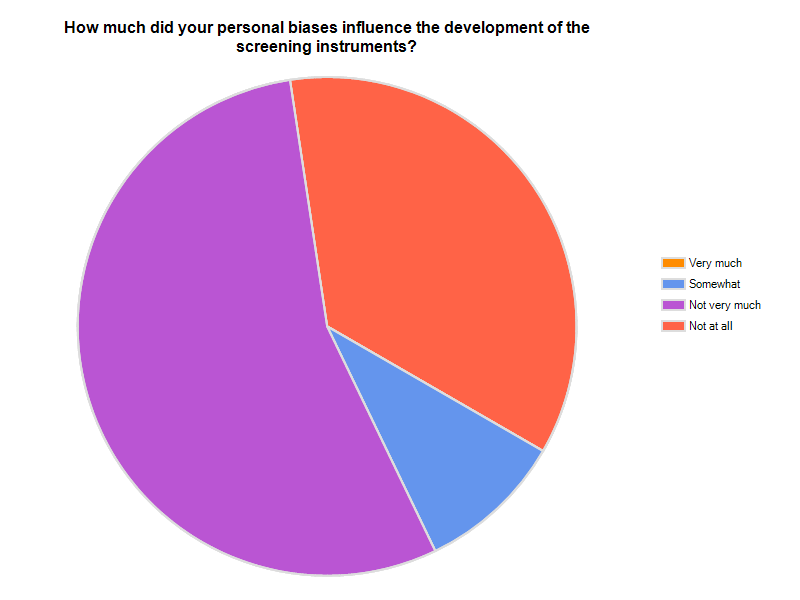 Question 8
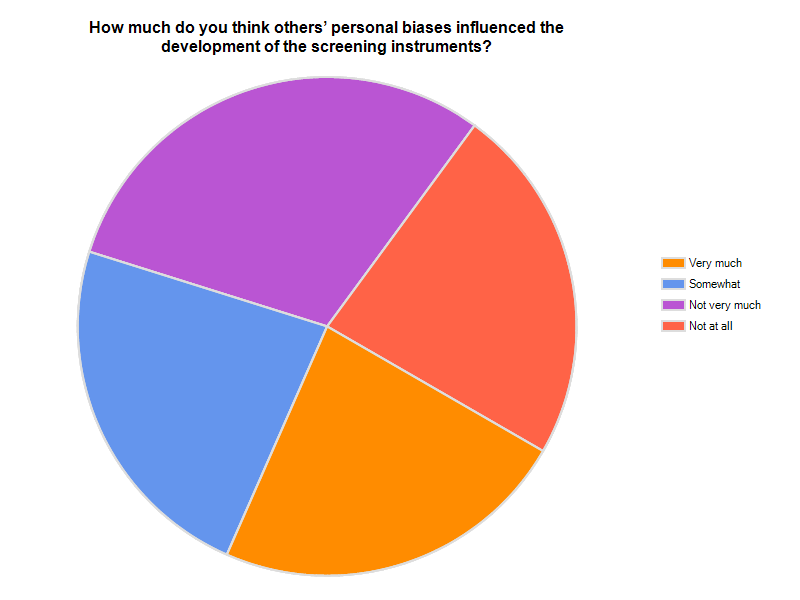 Question 9
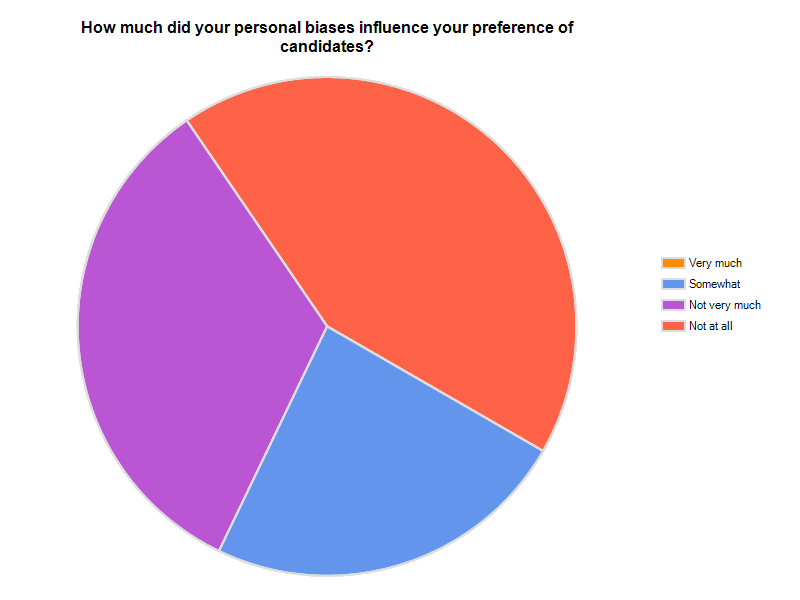 Question 10
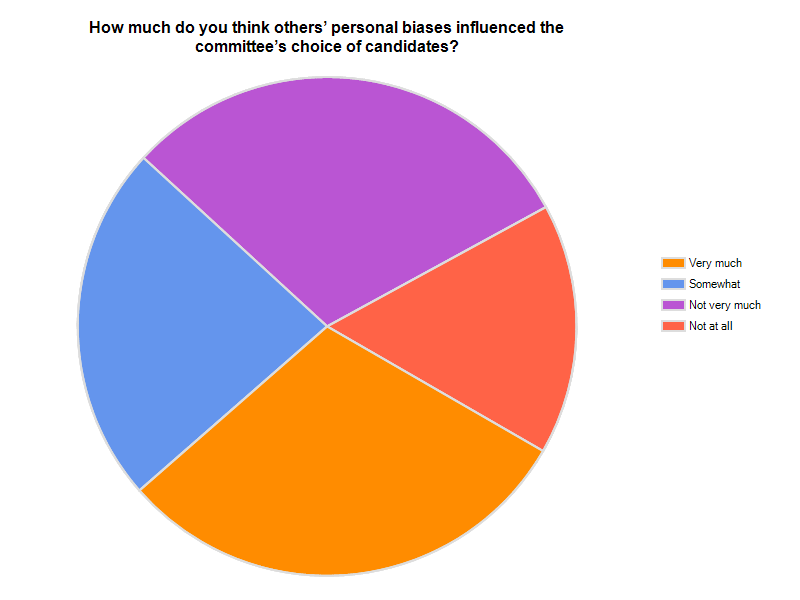 Question 11
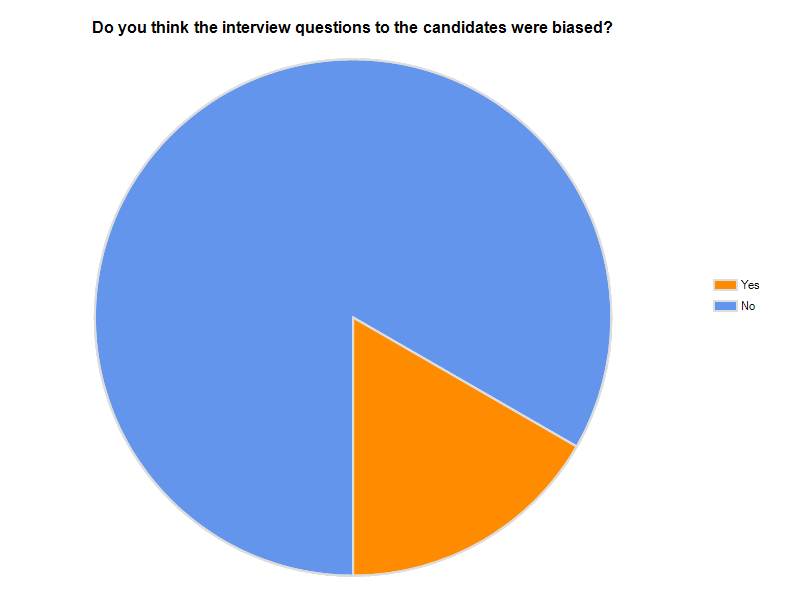 Question 12
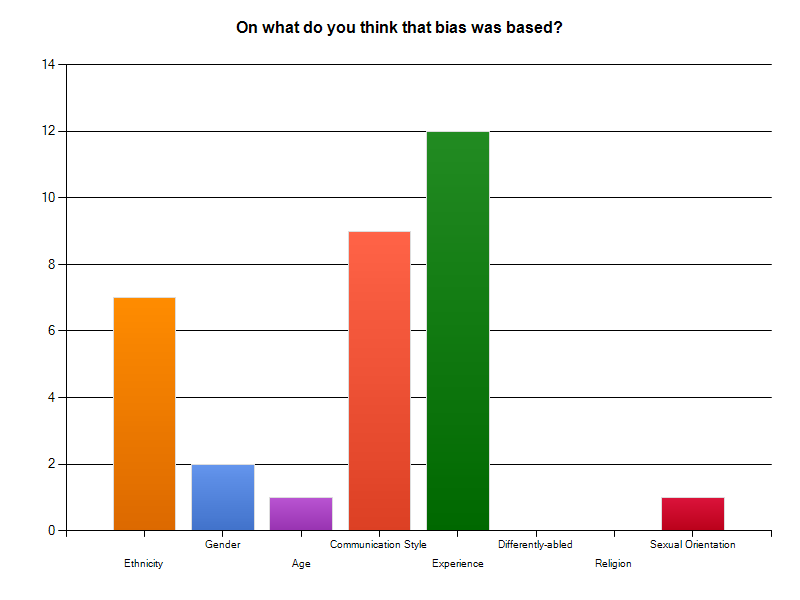 Open Ended Responses
4 Basic Themes
Lack of Transparency
Personal relationships biased candidate selection (In-house candidates seen as getting preference)
Process
Requirements too narrow for position/requirements prioritized or tailored to specific candidate
Process is very clear and transparent
Administrative
Committees lack power to decide final candidate
Managers not going through the proper vetting process
Survey itself
Biased survey
Survey not comprehensive enough
Thank You!    Your thoughts?...